تلوث الغذاء
مخرجات التعلم
يتوقع من التلميذ في نهاية الدرس أن:
    يعدد ملوثات الغذاء.
    يتعرف على كيفية حماية الغذاء من التلوث.
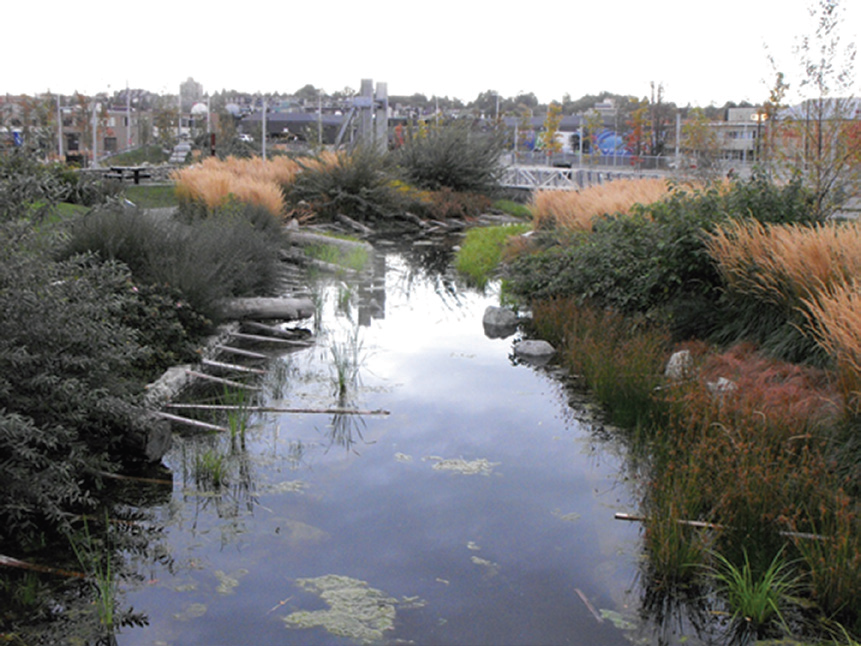 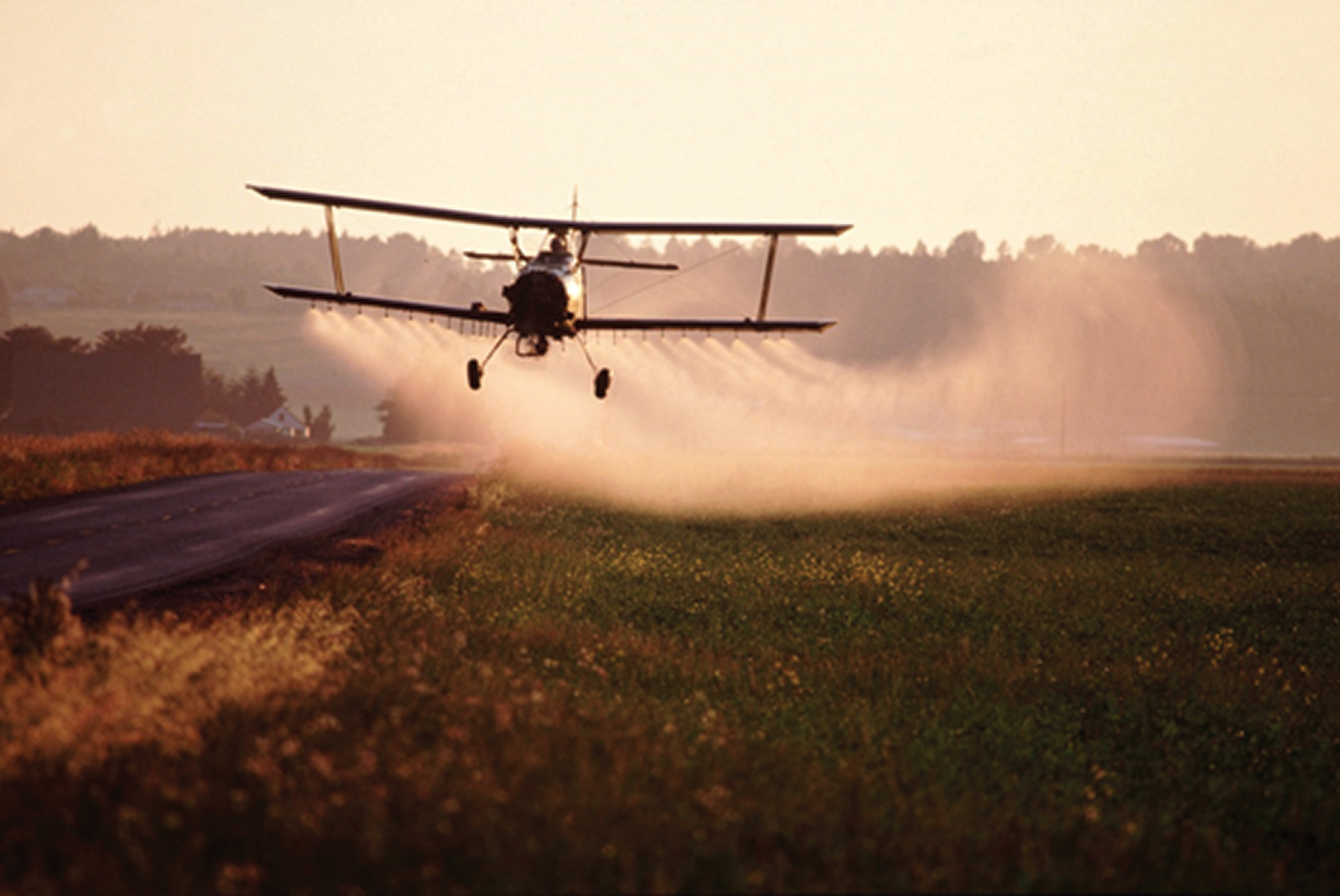 المياه الملوثة
المبيدات الحشرية
يتلوث الغذاء عندما يتعرض للمواد السامة والماء الملوثة
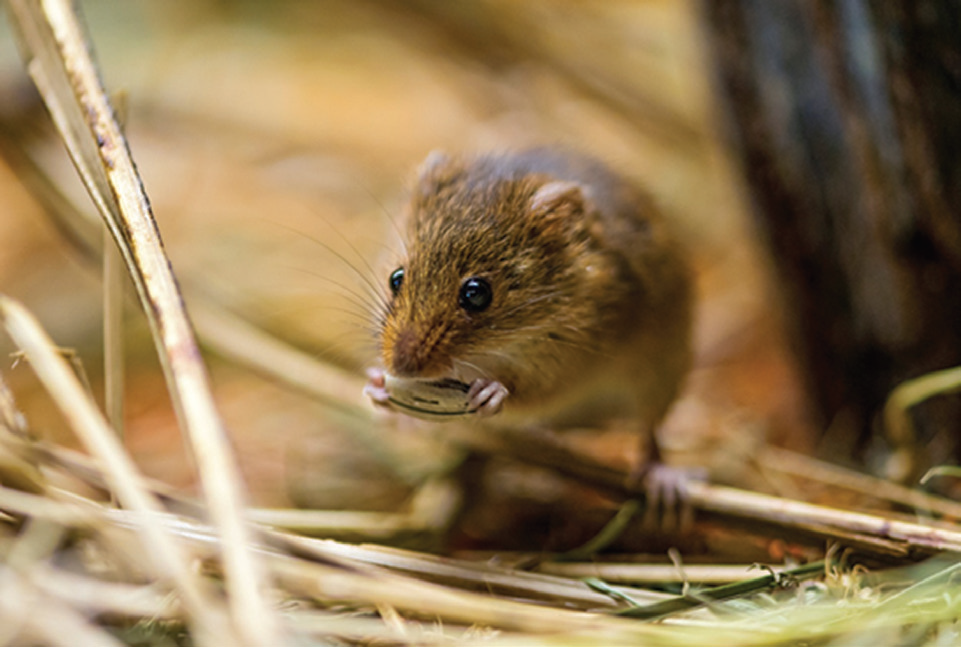 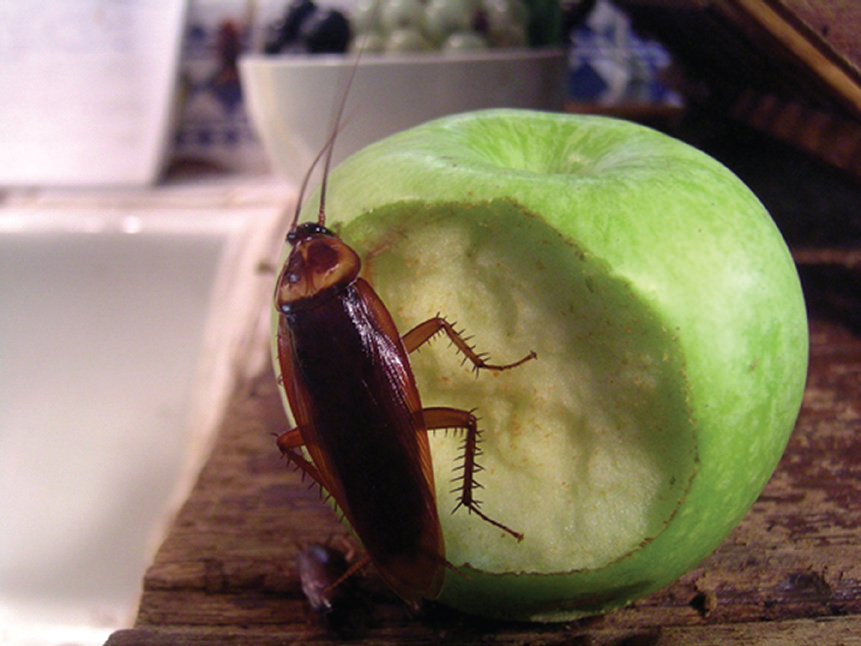 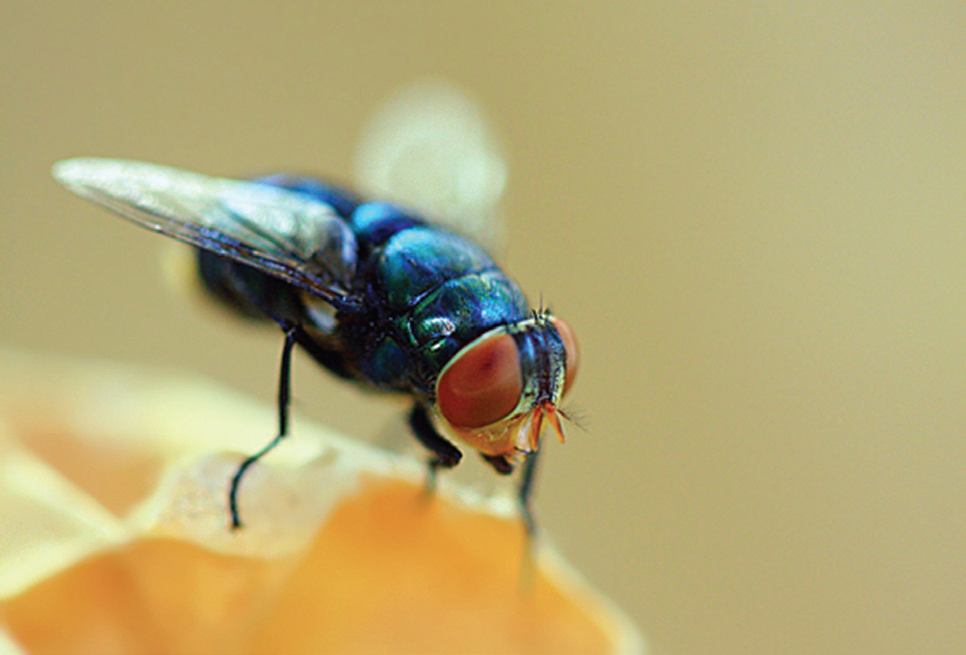 الفئران
الصراصير
الذباب
يتلوث الغذاء عندما يتعرض للجراثيم والحشرات
كيف أحمي طعامي من التلوث؟
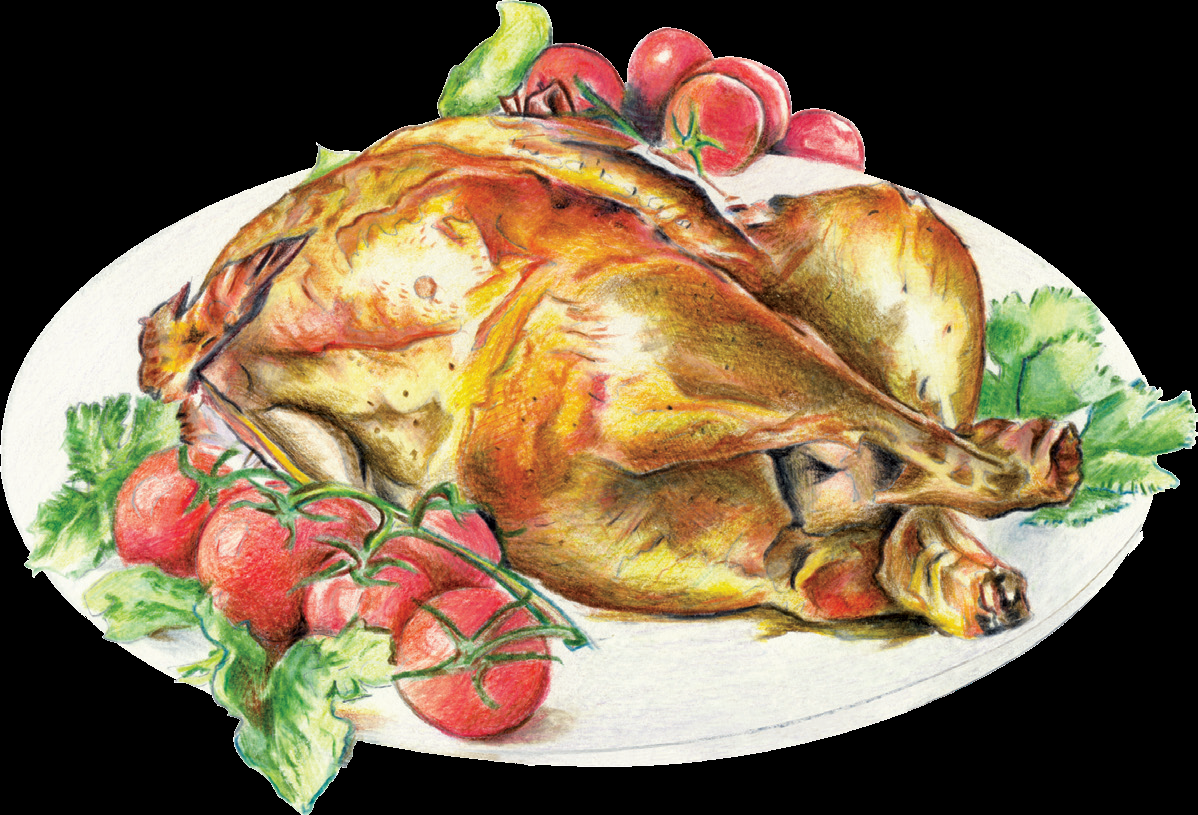 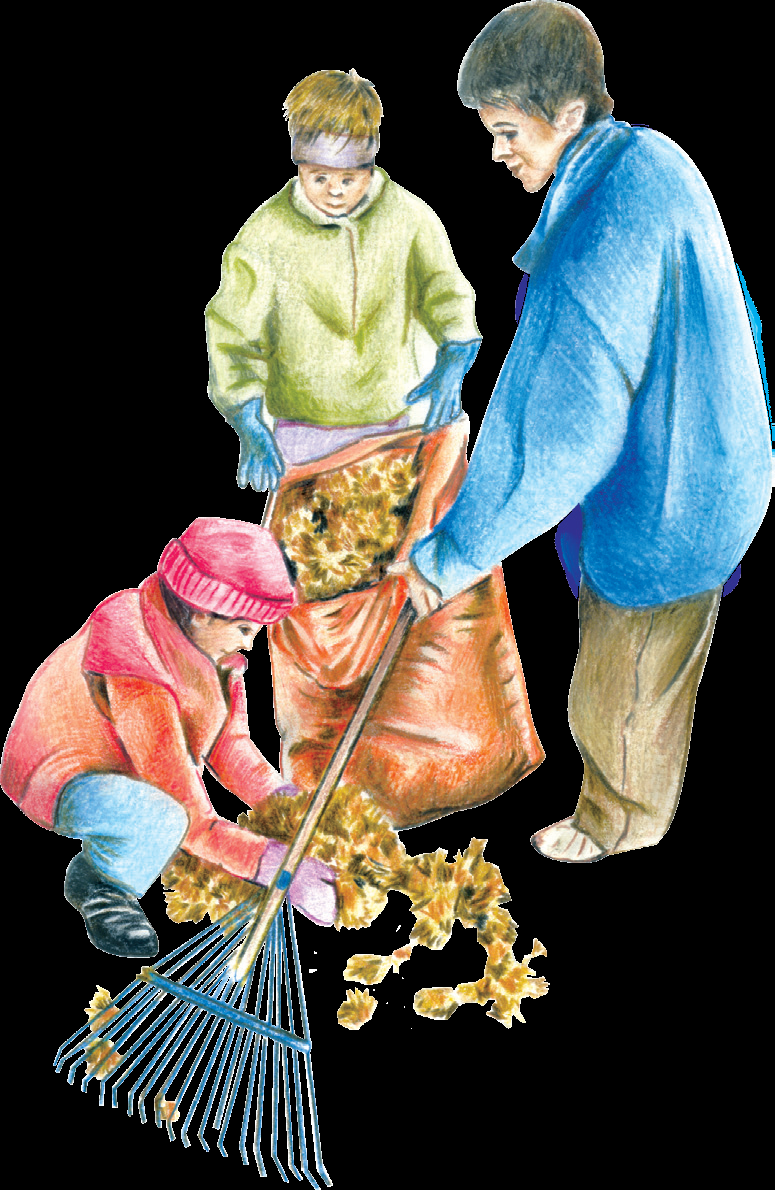 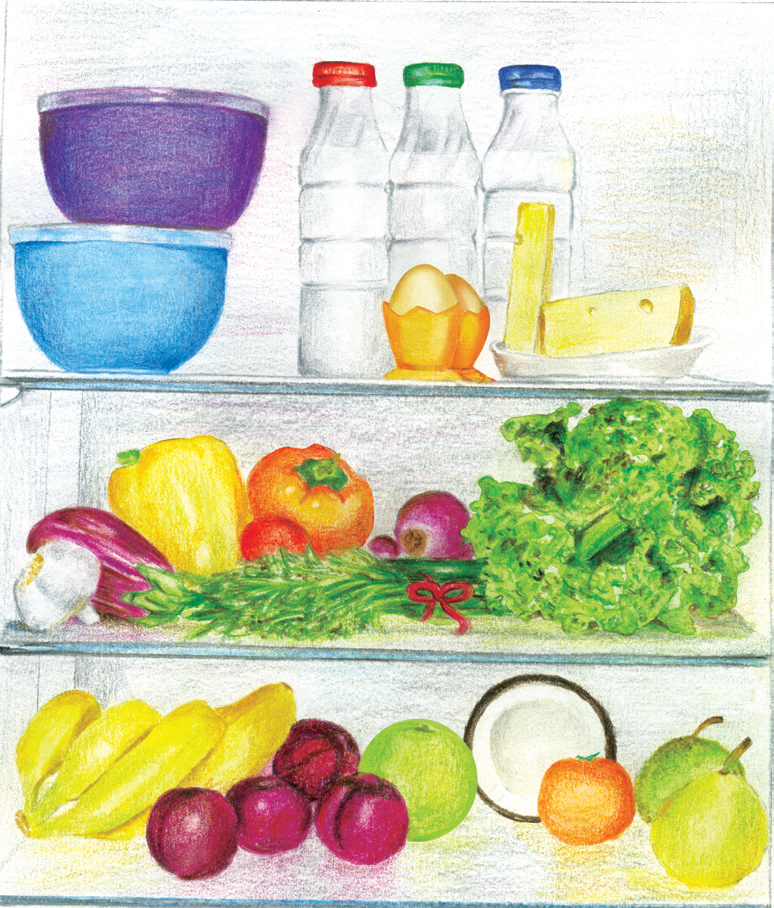 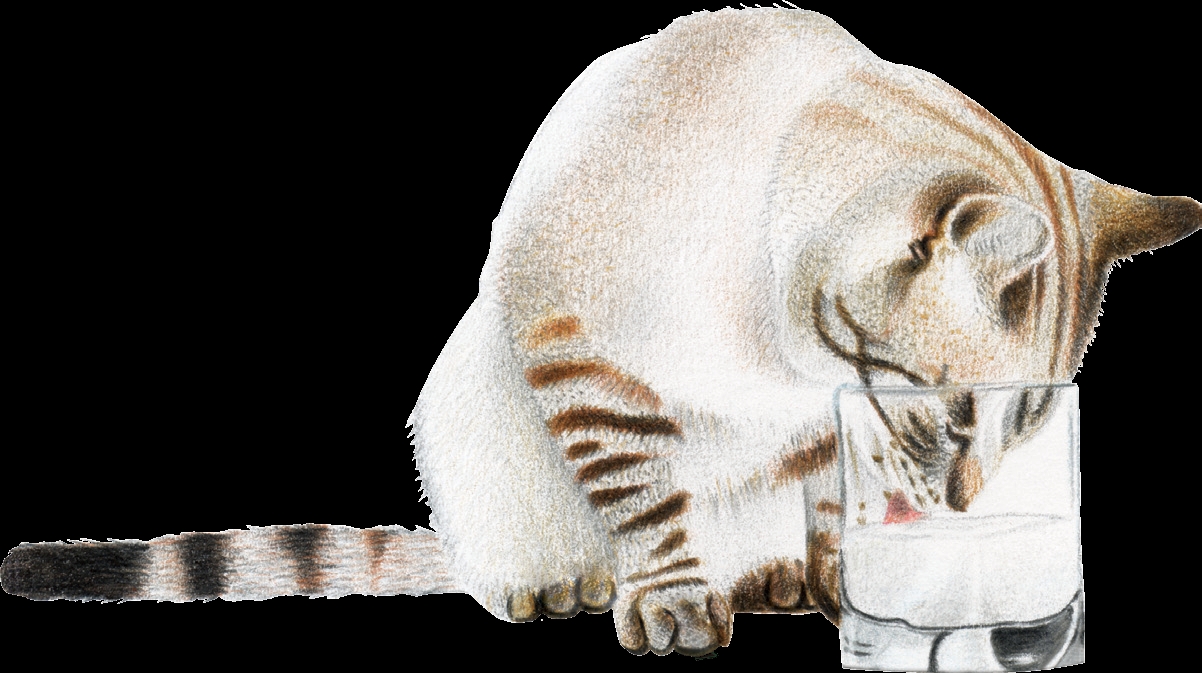 ما الحاسة التي تستخدمها الطفلة  للتعرف على طعم البطيخ ؟
وما الحاسة التي تحدد رائحته؟
كيف أحمي طعامي من التلوث؟
1 – نتناول اللحوم بعد طبخها جيدا .
2 – نحفظ الطعام في الثلاجة.
3 – نضع القمامة في أكياس مغلقة.
4 – نبعد الحيوانات الأليفة عن الطعام وأماكن تحضيره.
نشاط
     املأ الفراغات بالكلمات الآتية:(أكلها, تلوث, الطعام, طبخها).
     احتواء المواد الغذائية على جراثيم أو مواد سامة يدعى......الغذاء.
     نتناول اللحوم بعد .......جيدا.
     نغسل الخضار والفاكهة قبل .........
     نغسل اليدين قبل تناول ...........